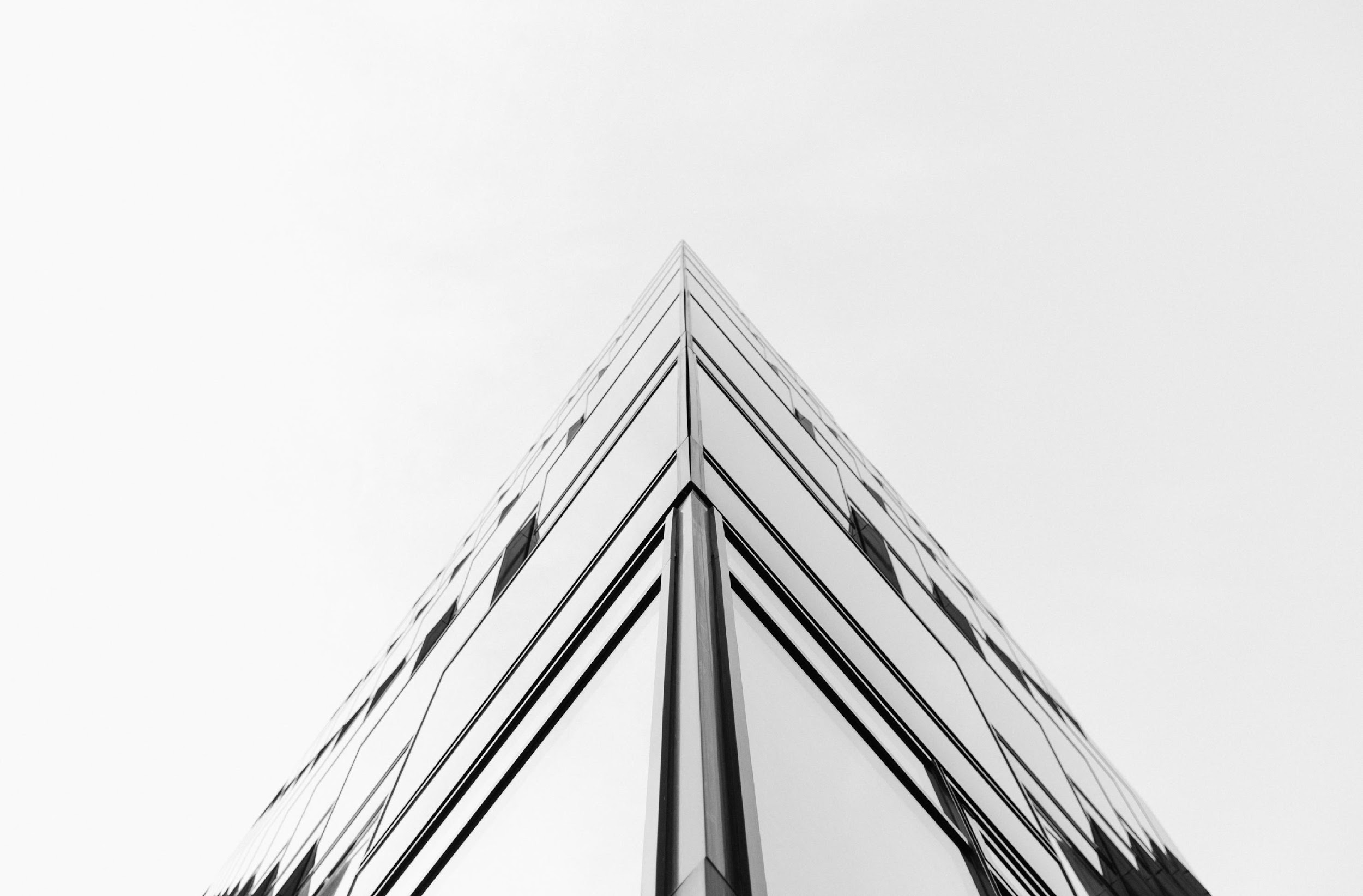 极简年度总结报告PPT模板
汇报人：PPT818  汇报时间：XX年XX月
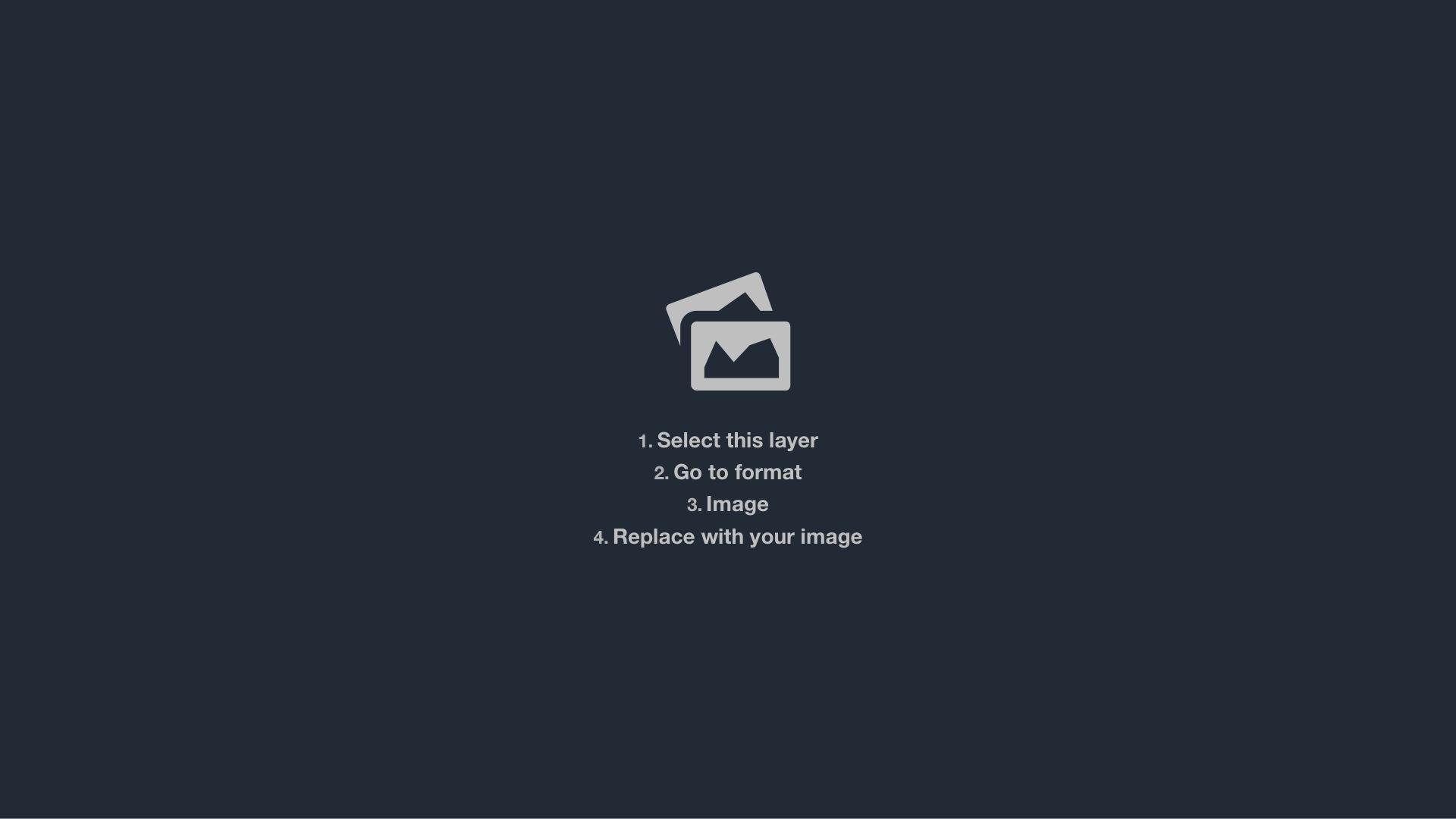 Y   O   U      C   A   N      W   R   I   T   E      H   E   R   E
请输入您的标题
A company is an association or collection of individuals, whether natural persons, legal persons, or a mixture of both. Company members share a common purpose and unite in order to focus their various talents and organize their collectively available skills or resources to achieve specific, declared goals.
A company is an association or collection of individuals, whether natural persons, legal persons, or a mixture of both. Company members share a common purpose and unite in order to focus their various talents and organize their collectively available skills or resources to achieve specific, declared goals.
LEARN MORE
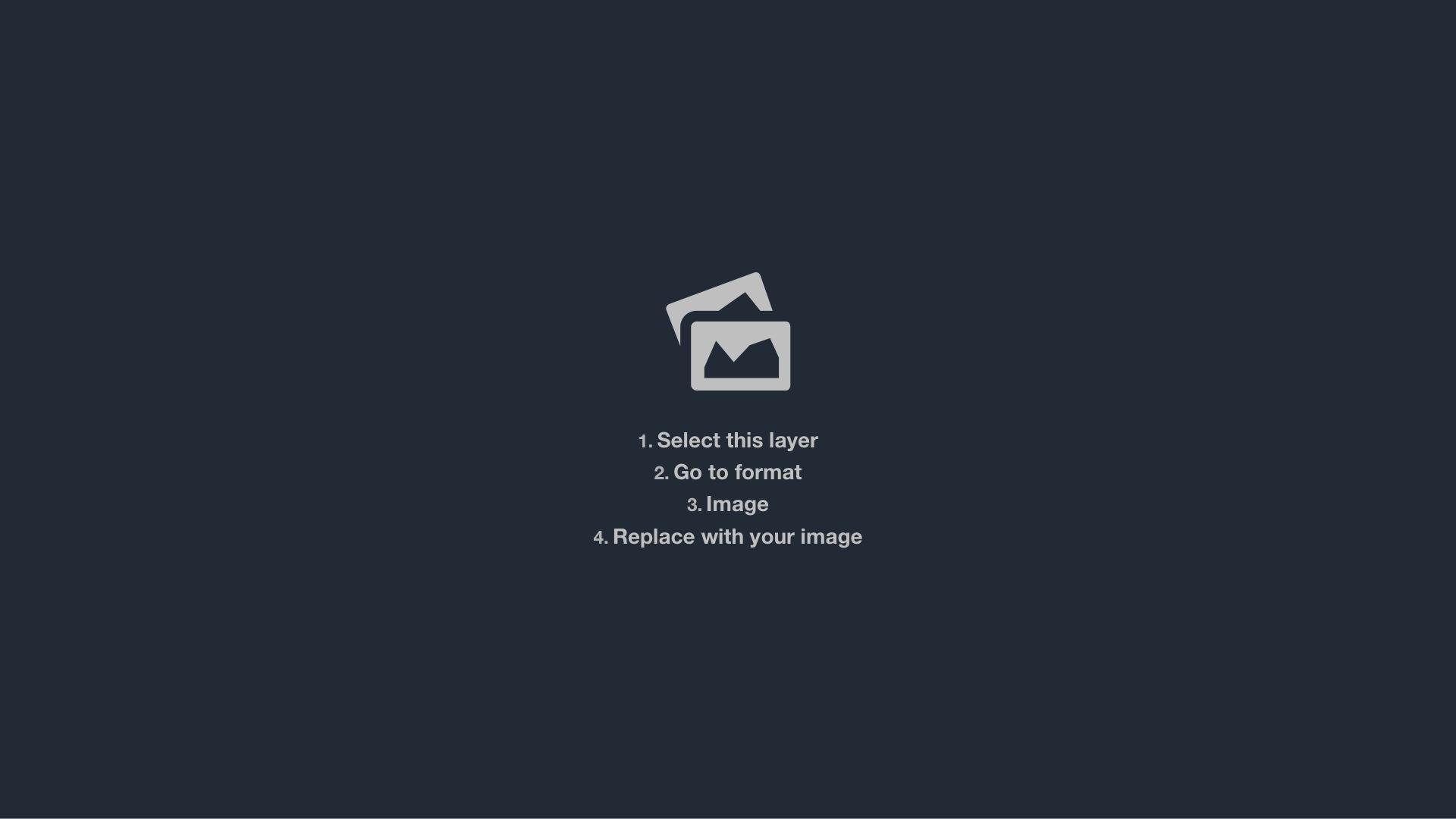 请输入您的标题
请输入您的标题
A company is an association or collection of individuals, whether natural persons, legal persons, or a
A company is an association or collection of individuals, whether natural persons, legal persons, or a
请输入您的标题
请输入您的标题
A company is an association or collection of individuals, whether natural persons, legal persons, or a
A company is an association or collection of individuals, whether natural persons, legal persons, or a
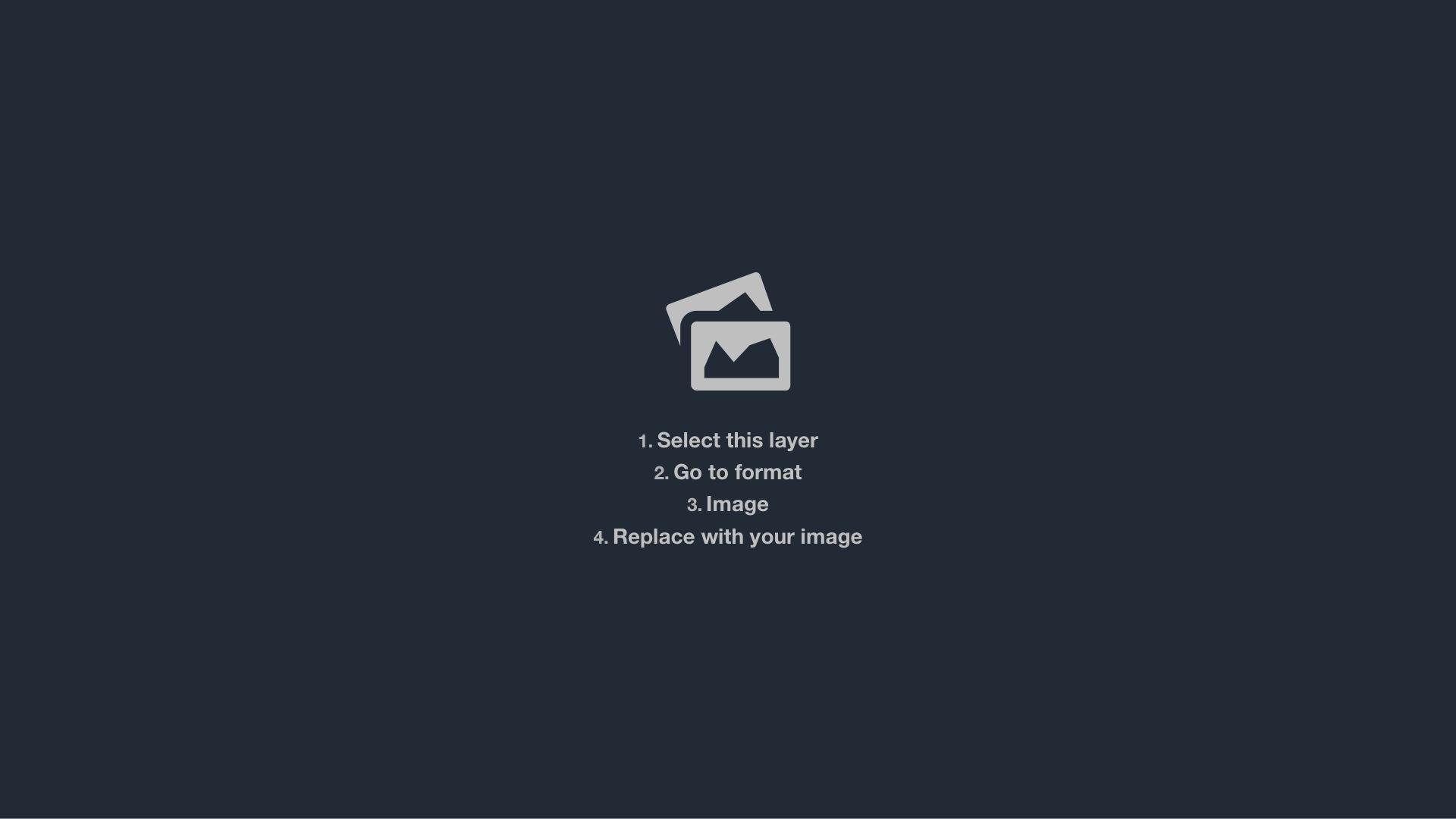 Y   O   U      C   A   N      W   R   I   T   E      H   E   R   E
请输入您的标题
A company is an association or collection of individuals, whether natural persons, legal persons, or a mixture of both. Company members share a common purpose and unite in order to focus their various talents and organize their collectively available skills or resources to achieve specific, declared goals. A company or association of persons can be created at law as legal person so that the company in itself can accept Limited liability for civil responsibility and taxation incurred as members perform (or fail) to discharge their duty within the publicly declared "birth certificate" or published policy. Because companies are legal persons, they also may associate and register themselves as companies – often known as a corporate group.
YOU CAN WRITE HERE
请输入您的标题
A company is an association or collection of individuals, whether natural persons, legal persons, or a
Y   O   U      C   A   N      W   R   I   T   E      H   E   R   E
请输入您的标题
A company is an association or collection of individuals, whether natural persons, legal persons, or a mixture of both. Company members share a common purpose and unite in order to focus their various talents and organize their
A company is an association or collection of individuals, whether natural persons, legal persons, or a mixture of both. Company members share a common purpose and unite in order to focus their various talents and organize their
MARK ZUCK
JOHN DOE
请输入您的标题
请输入您的标题
请输入您的标题
A company is an association or collection of individuals, whether natural persons, legal persons, or a
A company is an association or collection of individuals, whether natural persons, legal persons, or a
A company is an association or collection of individuals, whether natural persons, legal persons, or a
请输入您的标题
请输入您的标题
请输入您的标题
A company is an association or collection of individuals, whether natural persons, legal persons, or a
A company is an association or collection of individuals, whether natural persons, legal persons, or a
A company is an association or collection of individuals, whether natural persons, legal persons, or a
Y   O   U      C   A   N      W   R   I   T   E      H   E   R   E
请输入您的标题
A company is an association or collection of individuals, whether natural persons, legal persons, or a mixture of both. Company members share a common purpose and unite in order to focus.
请输入您的标题
请输入您的标题
请输入您的标题
A company is an association or collection of individuals, whether natural persons, legal persons, or a
A company is an association or collection of individuals, whether natural persons, legal persons, or a
A company is an association or collection of individuals, whether natural persons, legal persons, or a
Y   O   U      C   A   N      W   R   I   T   E      H   E   R   E
请输入您的标题
A company is an association or collection of individuals, whether natural persons, legal persons, or a mixture of both. Company members share a common purpose and unite in order to focus.
请输入您的标题
请输入您的标题
请输入您的标题
A company is an association or collection of individuals, whether natural persons, legal persons, or a
A company is an association or collection of individuals, whether natural persons, legal persons, or a
A company is an association or collection of individuals, whether natural persons, legal persons, or a
Y   O   U      C   A   N      W   R   I   T   E      H   E   R   E
请输入您的标题
A company is an association or collection of individuals, whether natural persons, legal persons, or a mixture of both. Company members share a common purpose and unite in order to focus.
2002
Your Title
A company is an association or collection of
2006
Your Title
A company is an association or collection of
2010
Your Title
A company is an association or collection of
2000
Your Title
A company is an association or collection of
2004
Your Title
A company is an association or collection of
2008
Your Title
A company is an association or collection of
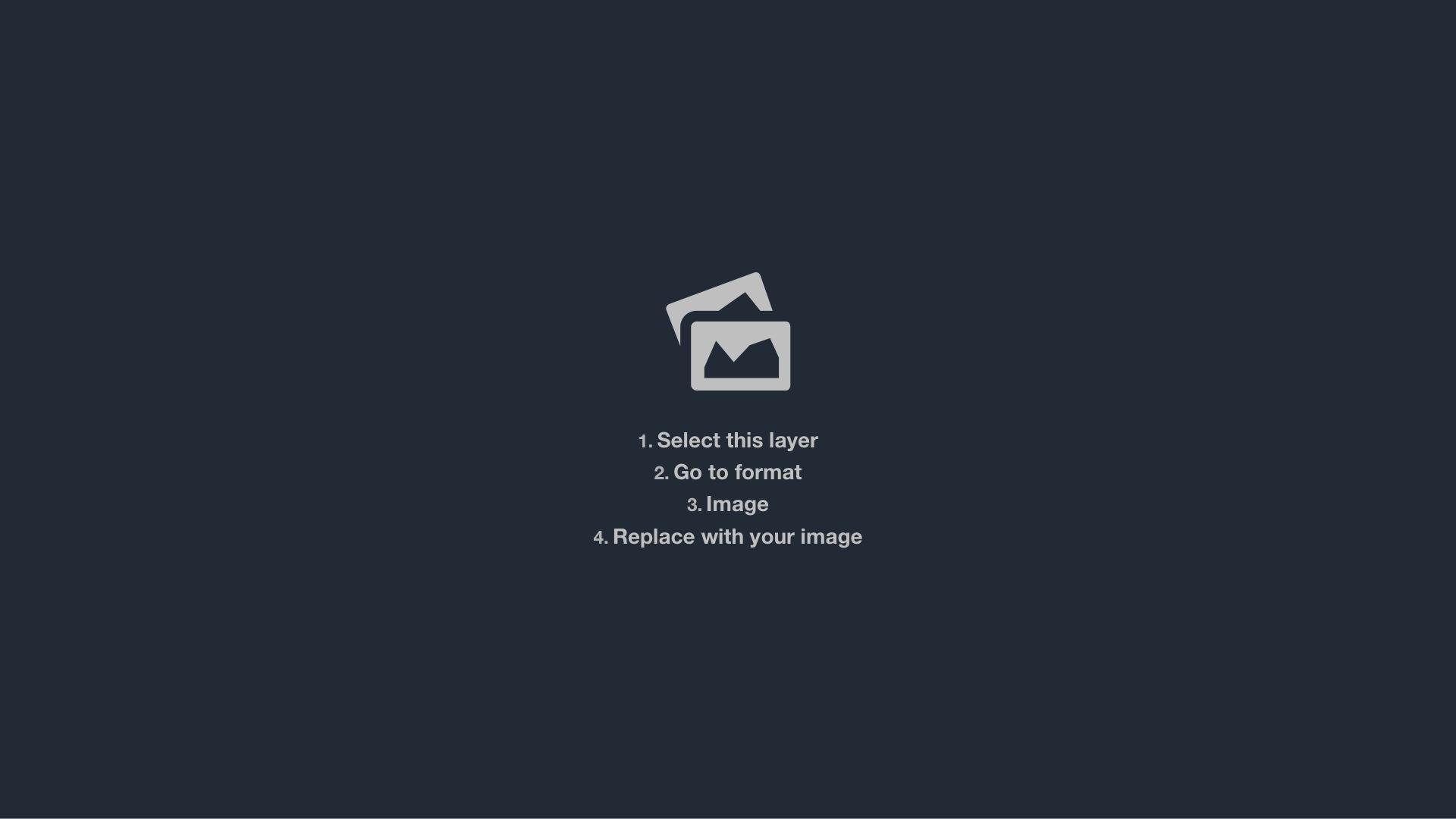 请输入您的标题
请输入您的标题
请输入您的标题
A company is an association or collection of individuals, whether natural persons, legal persons, or a
A company is an association or collection of individuals, whether natural persons, legal persons, or a
A company is an association or collection of individuals, whether natural persons, legal persons, or a
Y   O   U      C   A   N      W   R   I   T   E      H   E   R   E
请输入您的标题
A company is an association or collection of individuals, whether natural persons, legal persons, or a mixture of both. Company members share a common purpose and unite in order to focus their various talents and organize their collectively available skills or resources to achieve specific, declared goals. A company or association of persons can be created at law as legal person so that the company in itself can accept Limited liability for civil responsibility and taxation incurred as members perform (or fail) to discharge their duty within the publicly declared "birth certificate" or published policy. Because companies are legal persons, they also may associate and register themselves as companies – often known as a corporate group. When the company closes it may need a "death certificate" to avoid further legal obligations

A company or association of persons can be created at law as legal person so that the company in itself can accept Limited liability for civil responsibility and taxation incurred as members perform (or fail) to discharge their duty within the publicly declared "birth certificate" or published policy. A company or association of persons can be created at law as legal person so that the company in itself can accept Limited liability for civil responsibility and taxation incurred as members perform (or fail) to discharge their duty within the publicly declared "birth certificate" or published policy. A company or association of persons can be created at law as legal person so that the company in itself can accept Limited liability for civil responsibility and taxation incurred as members perform (or fail) to discharge their duty within the publicly declared "birth certificate" or published policy.
Y   O   U      C   A   N      W   R   I   T   E      H   E   R   E
请输入您的标题
A company is an association or collection of individuals, whether natural persons, legal persons, or a mixture of both. Company members share a common purpose and unite in order to focus their various talents and organize their collectively available skills or resources to achieve specific, declared goals. A company or association of persons can be created at law as legal person so that the company in itself can accept Limited liability for civil responsibility and taxation incurred as members perform (or fail) to discharge their duty within the publicly declared "birth certificate" or published policy. Because companies are legal persons, they also may associate and register themselves as companies – often known as a corporate group. When the company closes it may need a "death certificate" to avoid further legal.
A company or association of persons can be created at law as legal person so that the company in itself can accept Limited liability for civil responsibility and taxation incurred as members perform (or fail) to discharge their duty within the publicly declared "birth certificate" or published policy. A company or association of persons can be created at law as legal person so that the company in itself can accept Limited liability for civil responsibility and taxation incurred as members perform (or fail) to discharge their duty within the publicly declared "birth certificate" or published policy. A company or association of persons can be
Entrepreneurial activities differ substantially depending on the type of organization and creativity. Entrepreneurial activities differ substantially depending on the type of organization and creativity.
Entrepreneurial activities differ substantially depending on the type of organization and creativity. Entrepreneurial activities differ substantially depending on the type of organization and creativity.
请输入您的
标题
Entrepreneurial activities differ substantially depending on the type of organization and creativity. Entrepreneurial activities differ substantially depending on the type of organization and creativity.
Entrepreneurial activities differ substantially depending on the type of organization and creativity. Entrepreneurial activities differ substantially depending on the type of organization and creativity.
请输入您的
标题
Entrepreneurial activities differ substantially depending on the type of organization and creativity. Entrepreneurial activities differ substantially depending on the type of organization and creativity. Entrepreneurial activities differ substantially depending on the type of organization and creativity. Entrepreneurial activities differ substantially depending on the type of organization and creativity.
Y   O   U      C   A   N      W   R   I   T   E      H   E   R   E
请输入您的标题
请输入您的标题
请输入您的标题
请输入您的标题
A company is an association or collection of individuals, whether natural persons, legal persons, or a mixture of both. Company members share a common purpose and unite in order to focus their various talents and organize their collectively available skills
A company is an association or collection of individuals, whether natural persons, legal persons, or a mixture of both. Company members share a common purpose and unite in order to focus their various talents and organize their collectively available skills
A company is an association or collection of individuals, whether natural persons, legal persons, or a mixture of both. Company members share a common purpose and unite in order to focus their various talents and organize their collectively available skills
Y   O   U      C   A   N      W   R   I   T   E      H   E   R   E
请输入您的标题
A company is an association or collection of individuals, whether natural persons, legal persons, or a mixture of both. Company members share a common purpose and unite in order to focus their various talents and organize their collectively available skills or resources to achieve specific, declared goals. A company or association of persons can be created at law as legal person so that the company in itself can accept Limited liability for civil responsibility and taxation incurred as members perform (or fail) to discharge their duty within the publicly declared "birth certificate" or published policy. Because companies are legal persons, they also may associate and register themselves as companies – often known as a corporate group. When the company closes it may need a "death certificate" to avoid further legal.
A company is an association or collection of individuals, whether natural persons, legal persons, or a mixture of both. Company members share a common purpose and unite in order to focus their various talents and organize their collectively available skills or resources to achieve specific, declared goals. A company or association of persons can be created at law as legal person so that the company in itself can accept Limited liability for civil responsibility and taxation incurred as members perform (or fail) to discharge their duty within the publicly declared "birth certificate" or published policy. Because companies are legal persons, they also may associate and register themselves as companies – often known as a corporate group. When the company closes it may need a "death certificate" to avoid further legal.
A company is an association or collection of individuals, whether natural persons, legal persons, or a mixture of both. Company members share a common purpose and unite in order to focus their various talents and organize their collectively available skills or resources to achieve specific, declared goals. A company or association of persons can be created at law as legal person so that the company in itself can accept Limited liability for civil responsibility and taxation incurred as members perform (or fail) to
ELEMENT A
ELEMENT B
ELEMENT C
Entrepreneurial activities differ substantially depending on the type of organization and creativity. Entrepreneurial activities differ substantially depending on the type of organization and creativity. Entrepreneurial activities differ substantially depending on the type of organization and creativity. Entrepreneurial activities differ substantially depending on the type of organization and creativity.
请输入您的
标题
Y   O   U      C   A   N      W   R   I   T   E      H   E   R   E
请输入您的标题
A company is an association or collection of individuals, whether natural persons, legal persons, or a mixture of both. Company members share a common purpose and unite in order to focus their various talents and organize their collectively available skills or resources to achieve specific, declared goals.
LEARN MORE
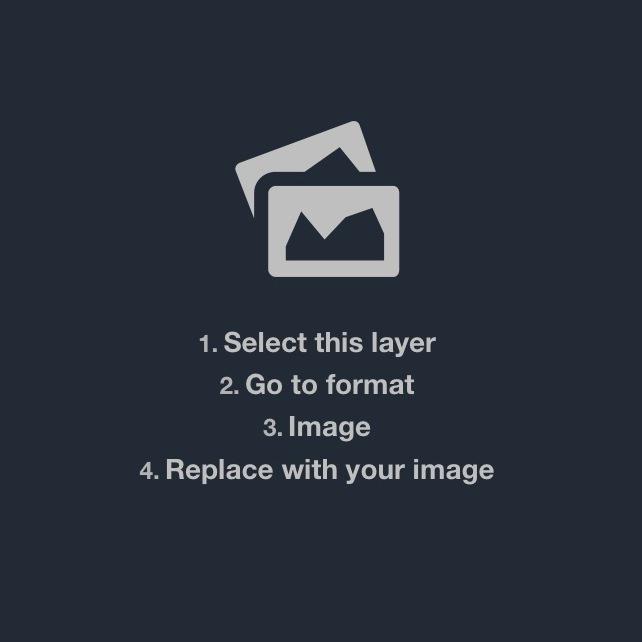 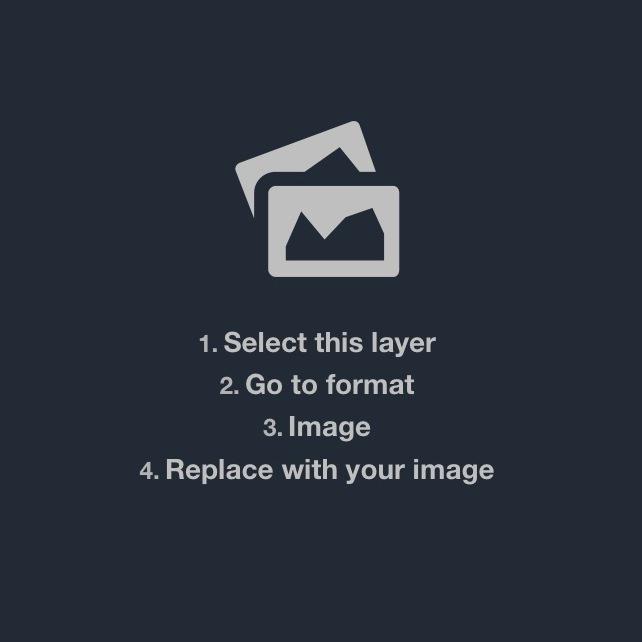 请输入您的标题
Entrepreneurial activities differ substantially depending on the type of organization
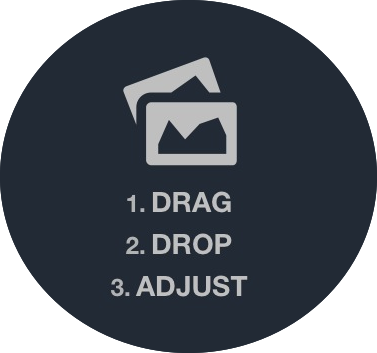 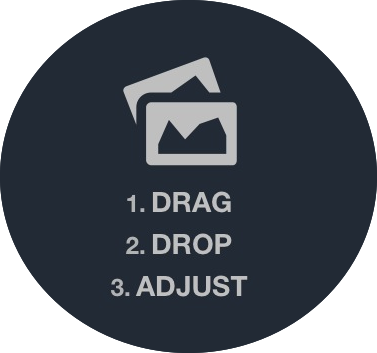 请输入您的标题
请输入您的标题.
A company is an association or collection of individuals, whether natural persons, legal persons, or a mixture of both. Company members share a common purpose.
A company is an association or collection of individuals, whether natural persons, legal persons, or a mixture of both. Company members share a common purpose.
A company is an association or collection of individuals, whether natural persons, legal persons, or a mixture of
A company is an association or collection of individuals, whether natural persons, legal persons, or a mixture of
LEARN MORE
LEARN MORE
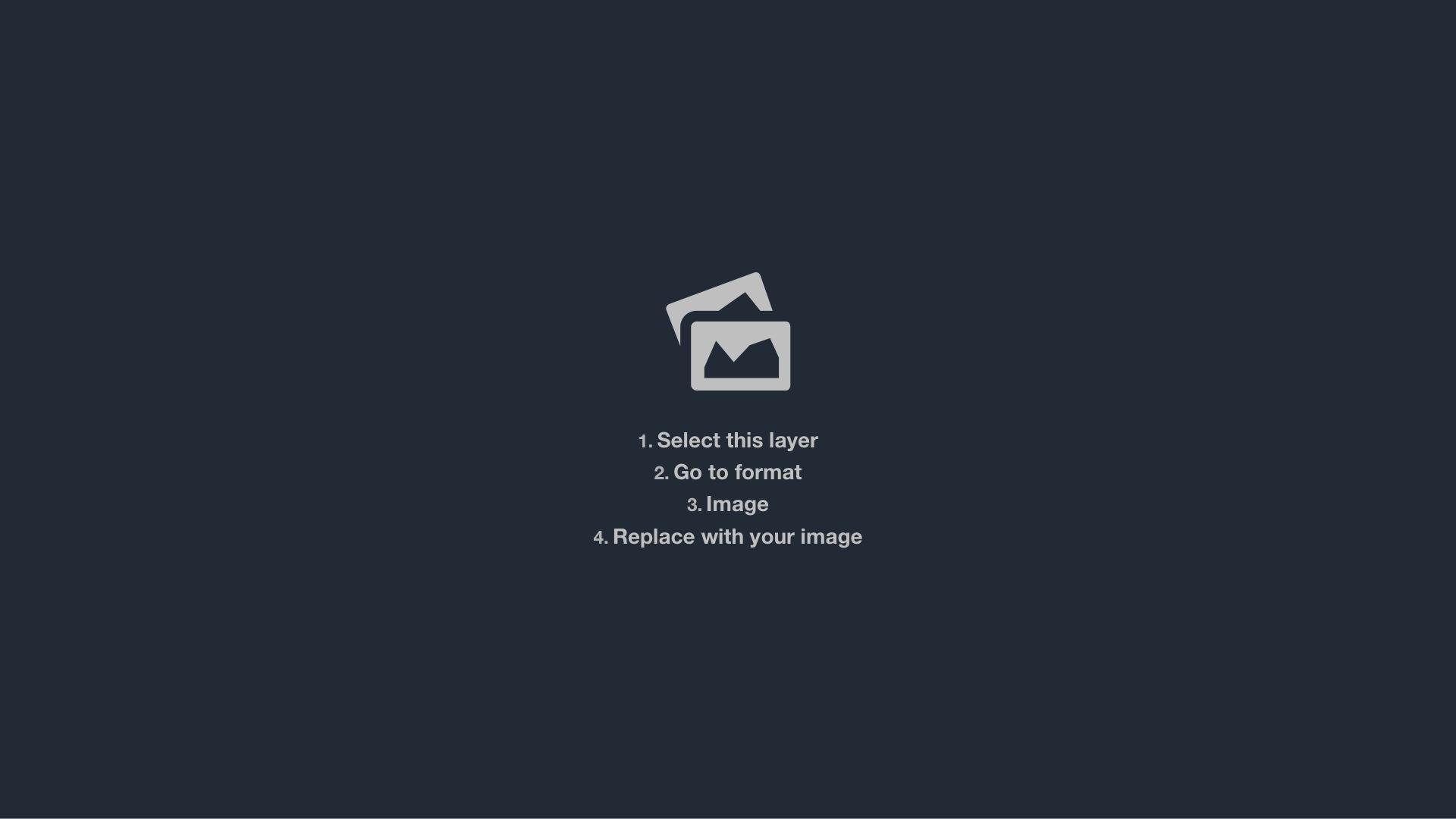 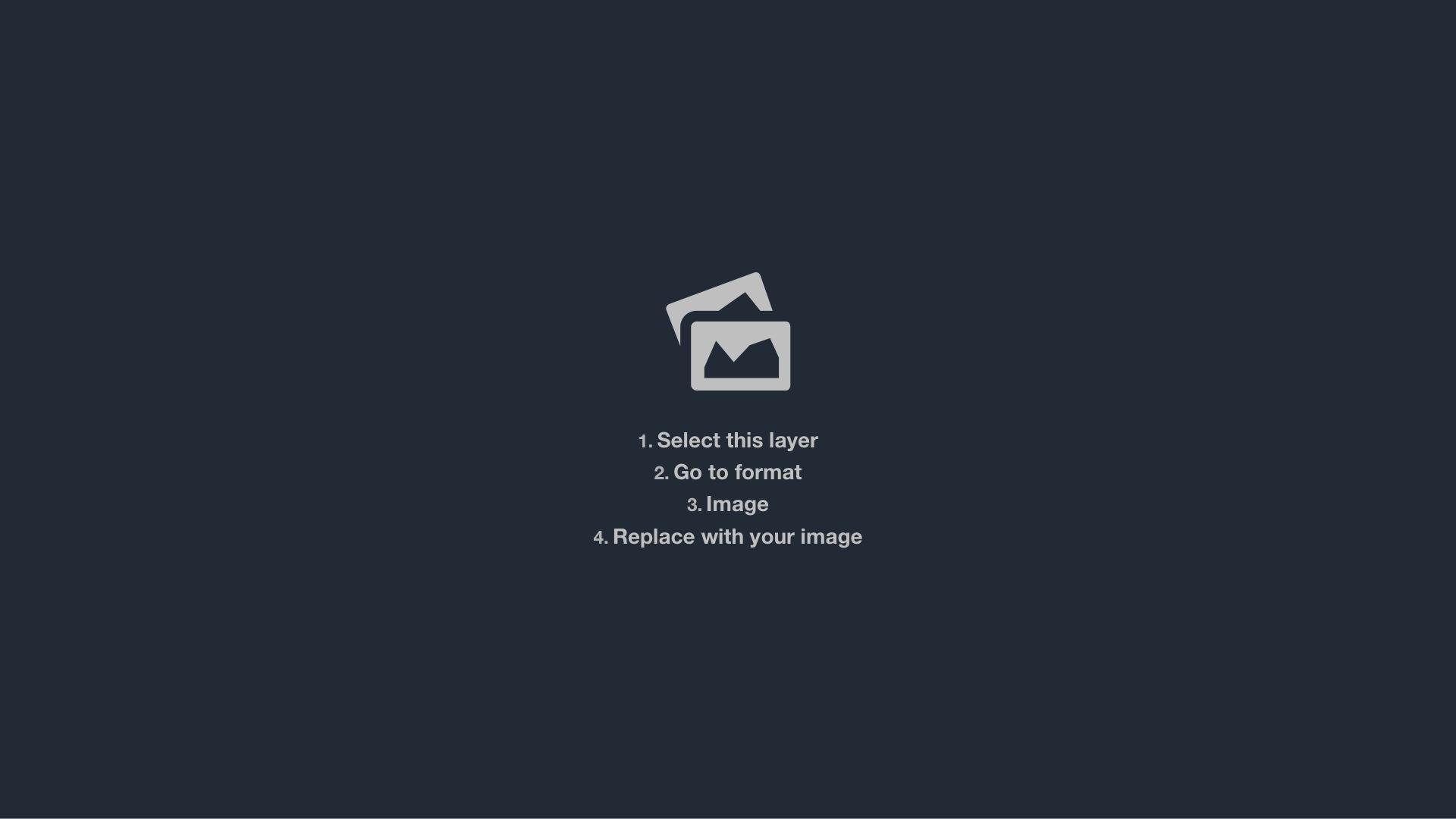 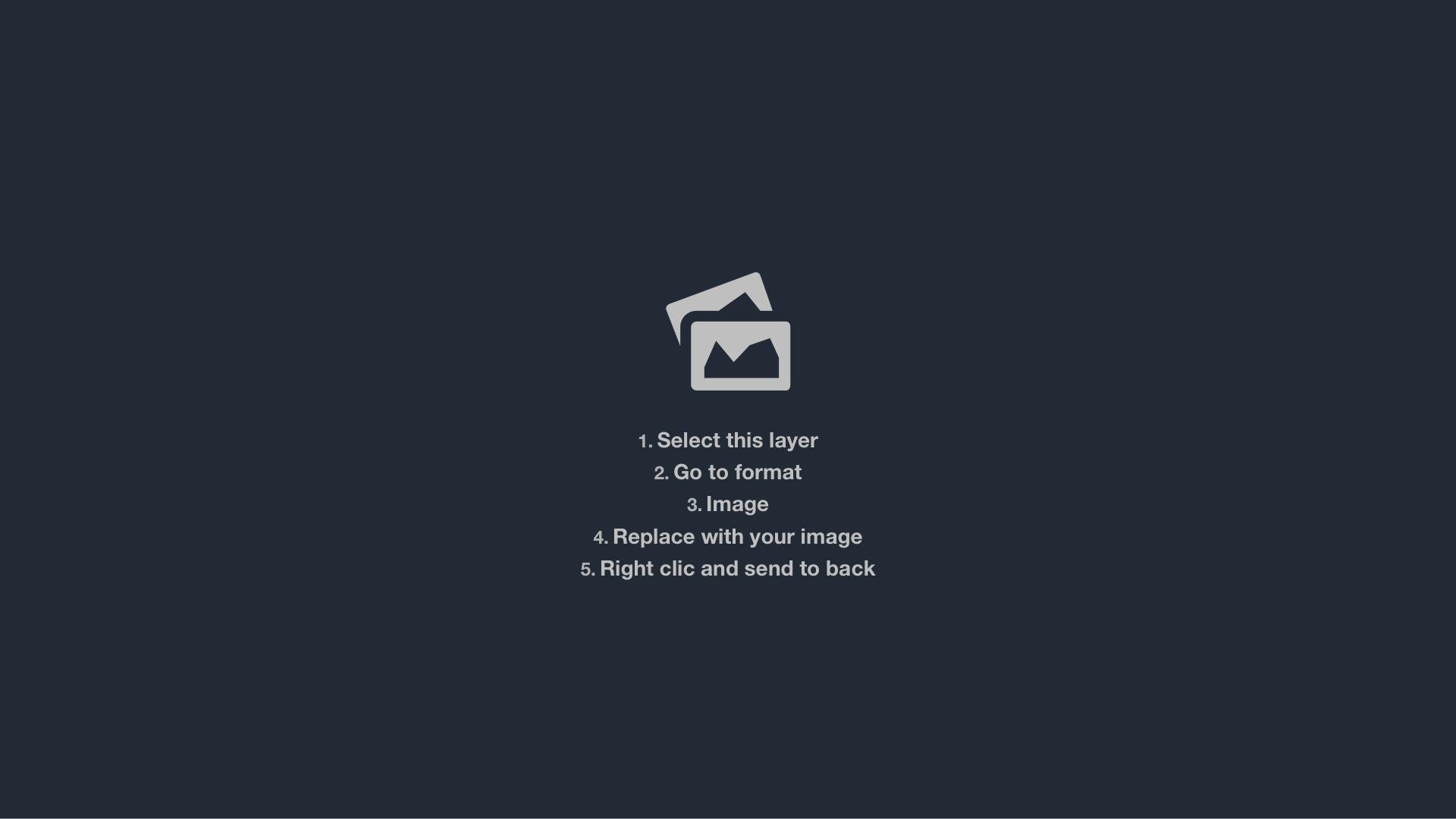 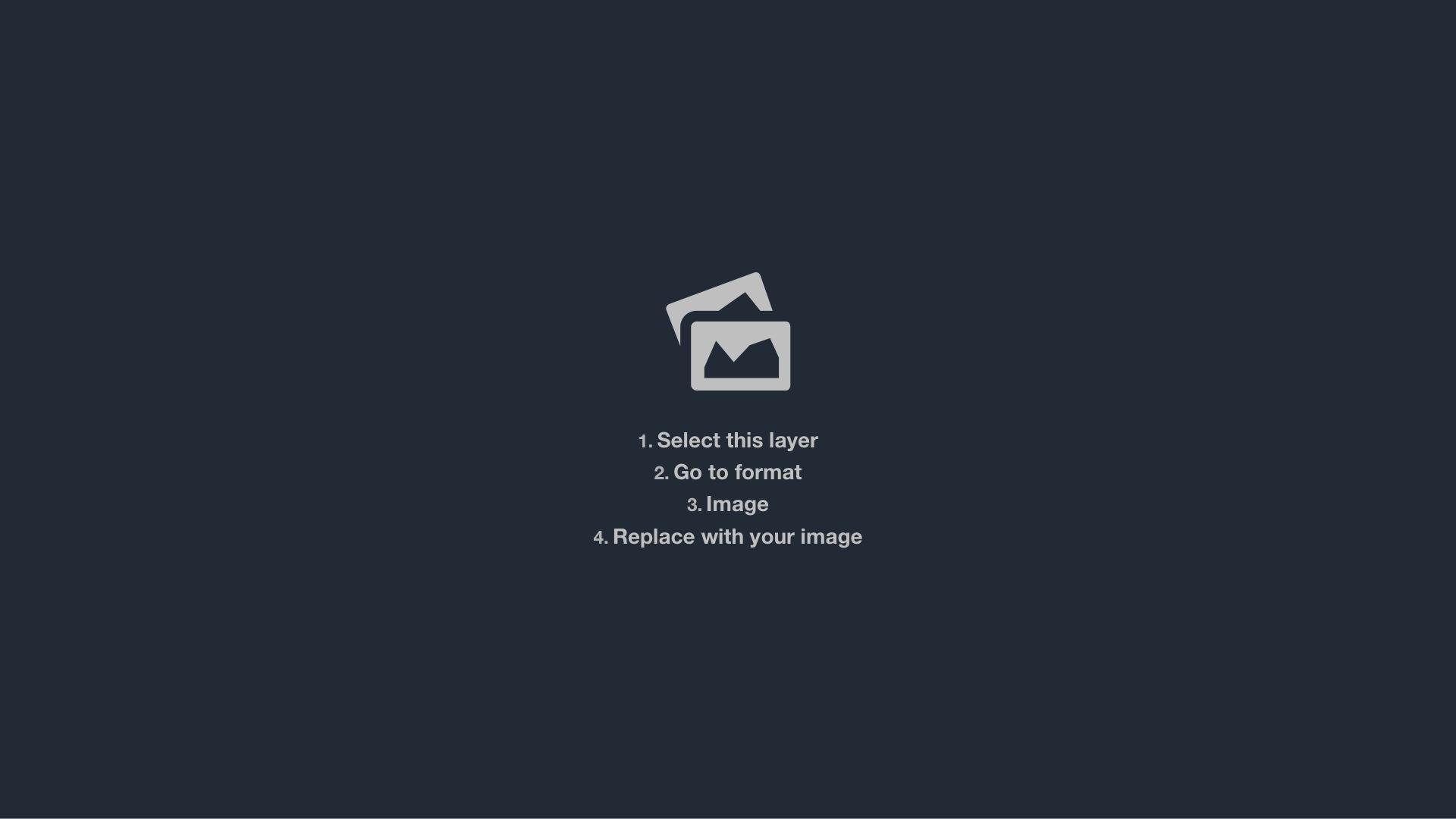 YOUR TITLE HERE
A company is an association or collection of individuals, whether natural persons, legal persons, or a
请输入您的标题
请输入您的标题
请输入您的标题
A company is an association or collection of individuals, whether natural persons, legal persons, or
A company is an association or collection of individuals, whether natural persons, legal persons, or
A company is an association or collection of individuals, whether natural persons, legal persons, or
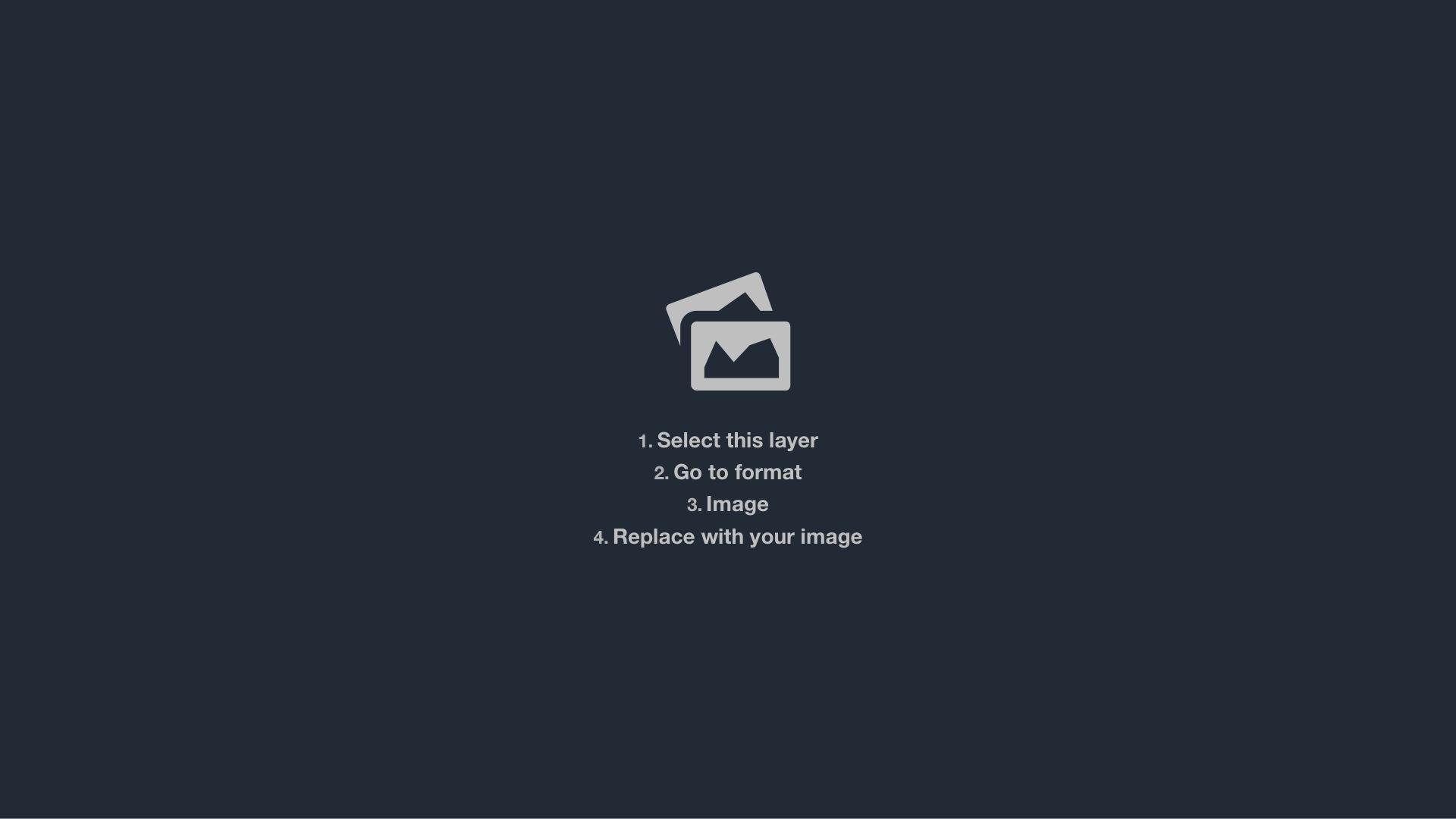 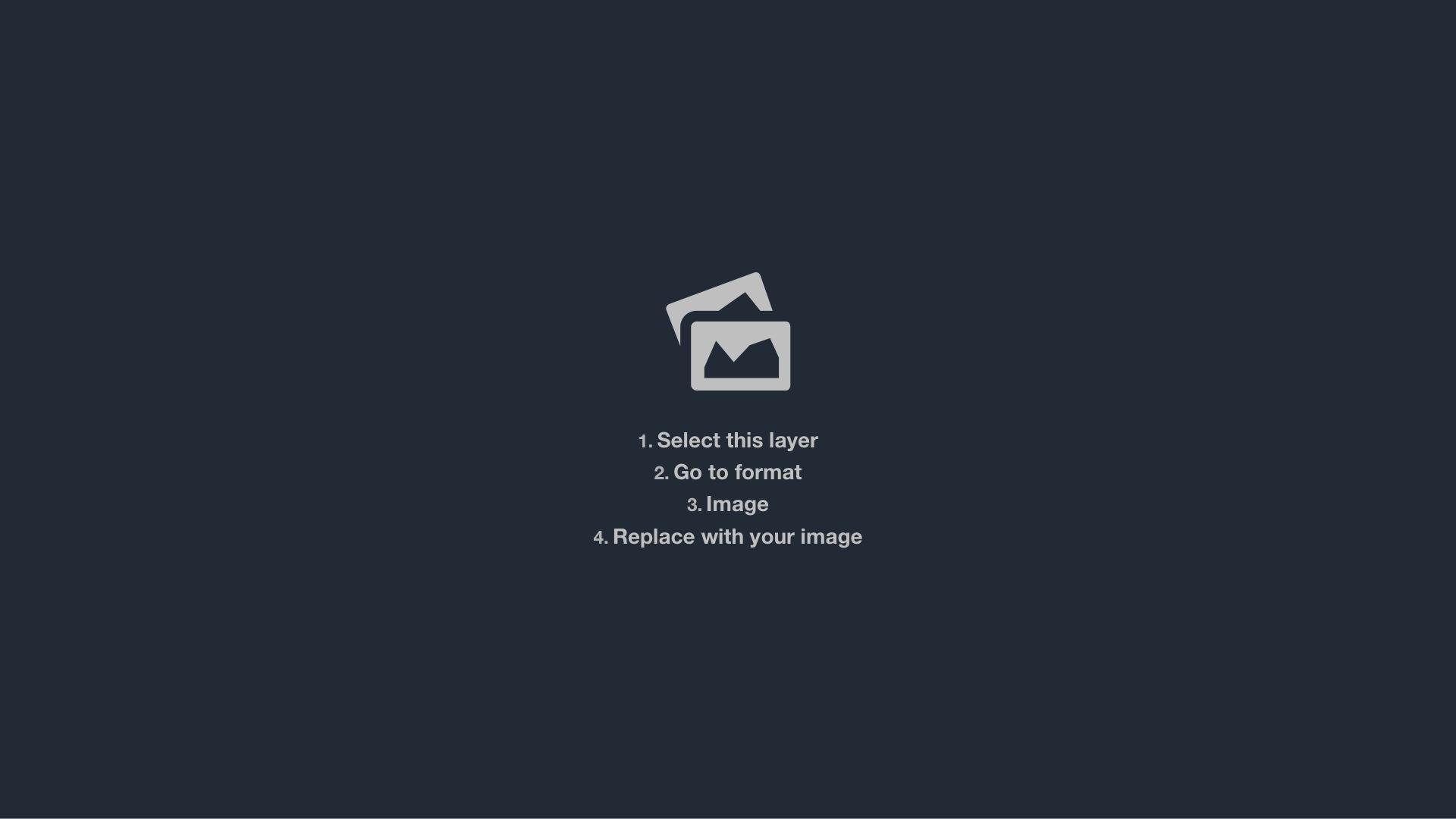 Y   O   U      C   A   N      W   R   I   T   E      H   E   R   E
Y   O   U      C   A   N      W   R   I   T   E      H   E   R   E
请输入您的
标题
请输入您的
标题
Entrepreneurial activities differ substantially depending on the type of organization
Entrepreneurial activities differ substantially depending on the type of organization
Y   O   U      C   A   N      W   R   I   T   E      H   E   R   E
Y   O   U      C   A   N      W   R   I   T   E      H   E   R   E
请输入您的
标题
请输入您的
标题
Entrepreneurial activities differ substantially depending on the type of organization
Entrepreneurial activities differ substantially depending on the type of organization
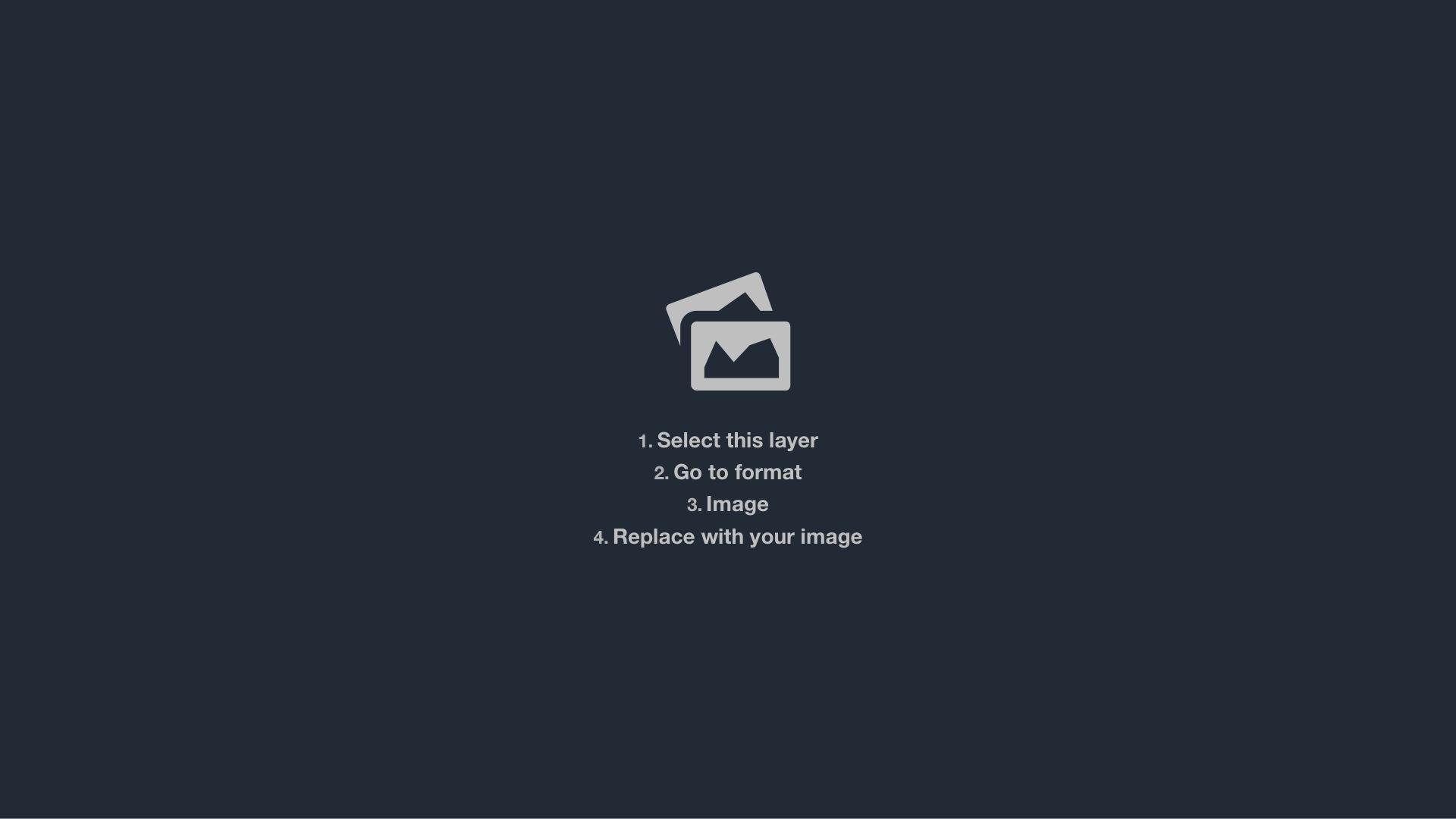 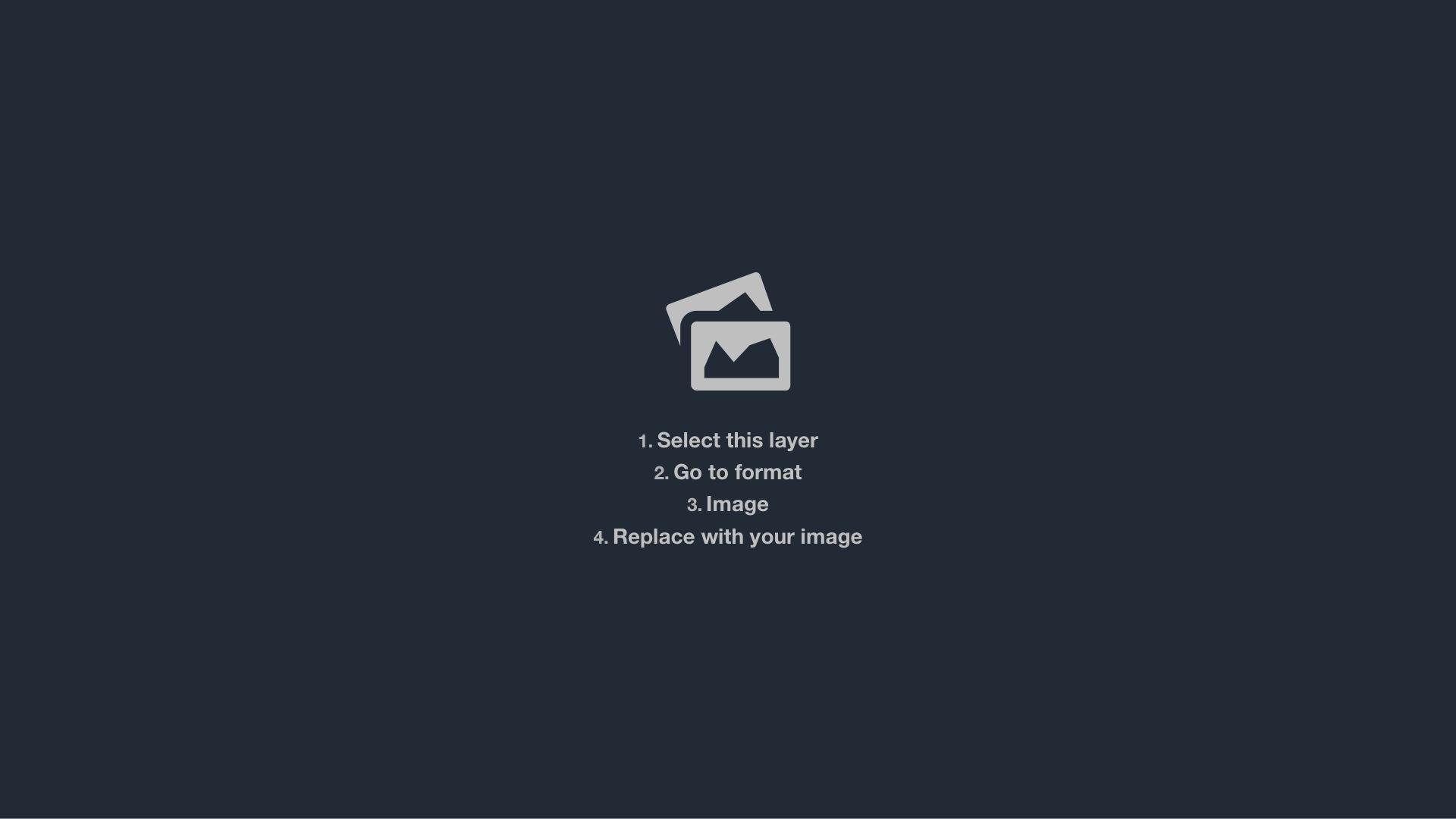 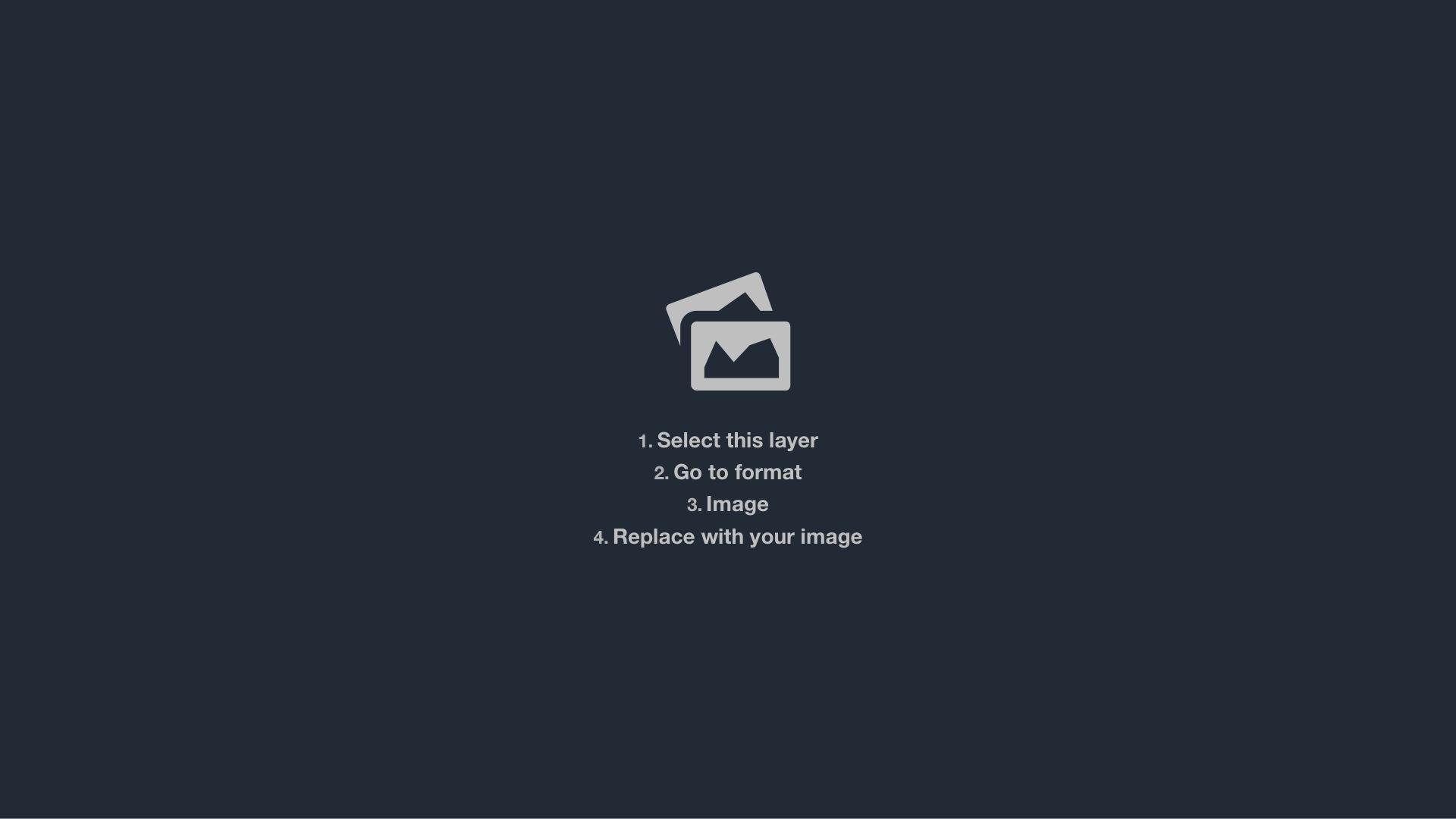 Y   O   U      C   A   N      W   R   I   T   E      H   E   R   E
请输入您的
标题
Entrepreneurial activities differ substantially depending on the type of organization
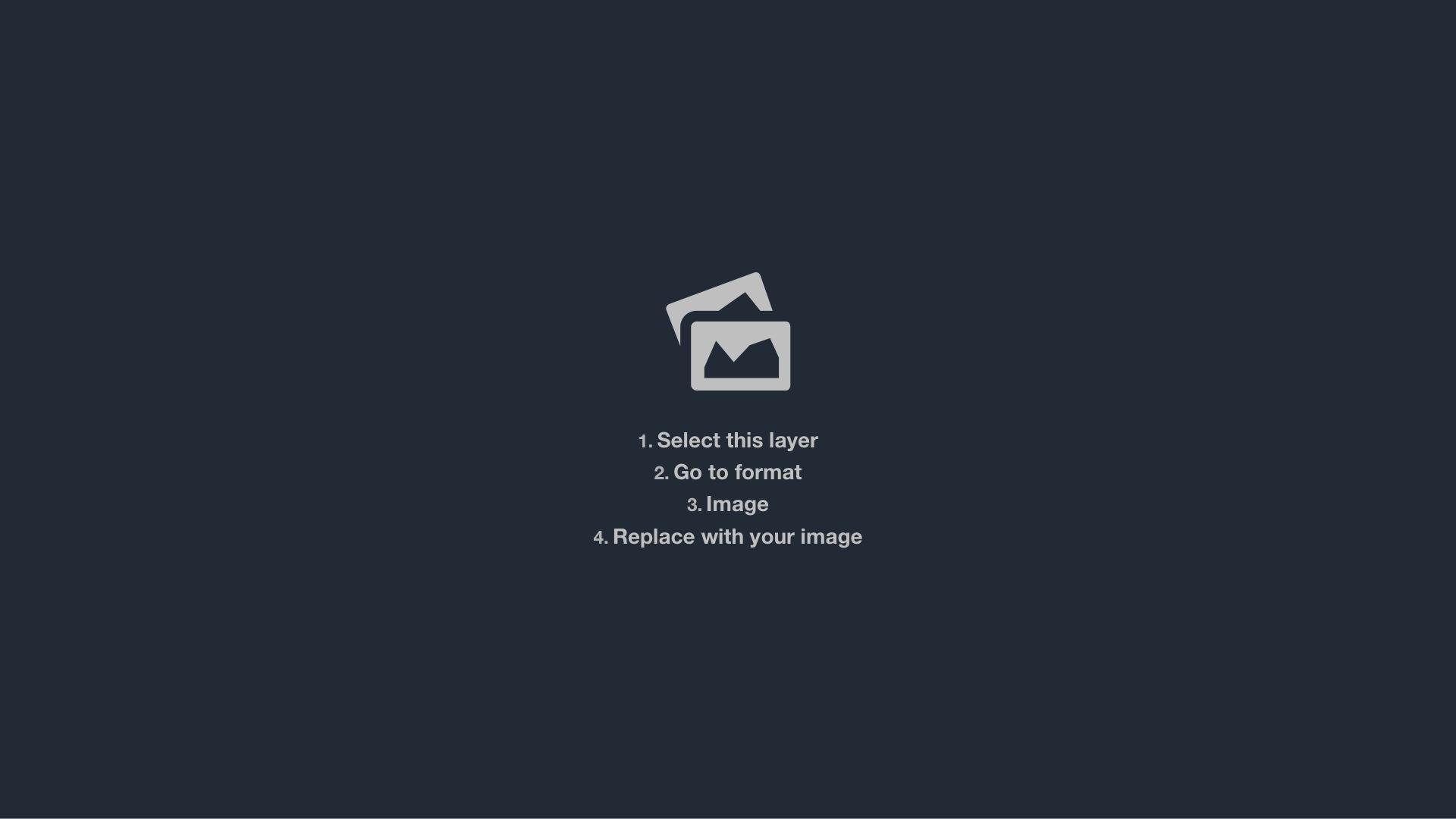 Y   O   U      C   A   N      W   R   I   T   E      H   E   R   E
请输入您的
标题
Entrepreneurial activities differ substantially depending on the type of organization
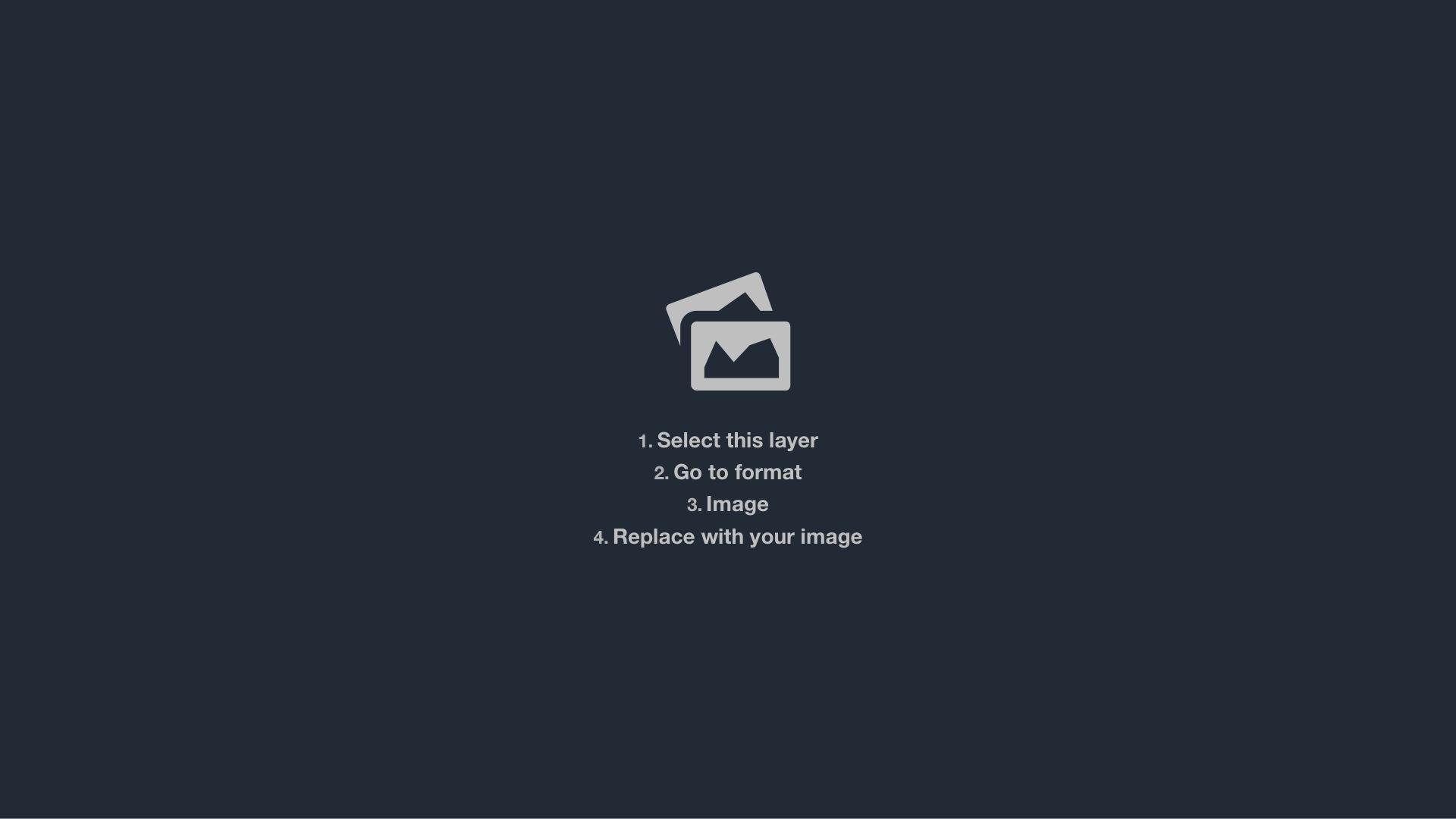 Y   O   U      C   A   N      W   R   I   T   E      H   E   R   E
请输入您的
标题
Entrepreneurial activities differ substantially depending on the type of organization
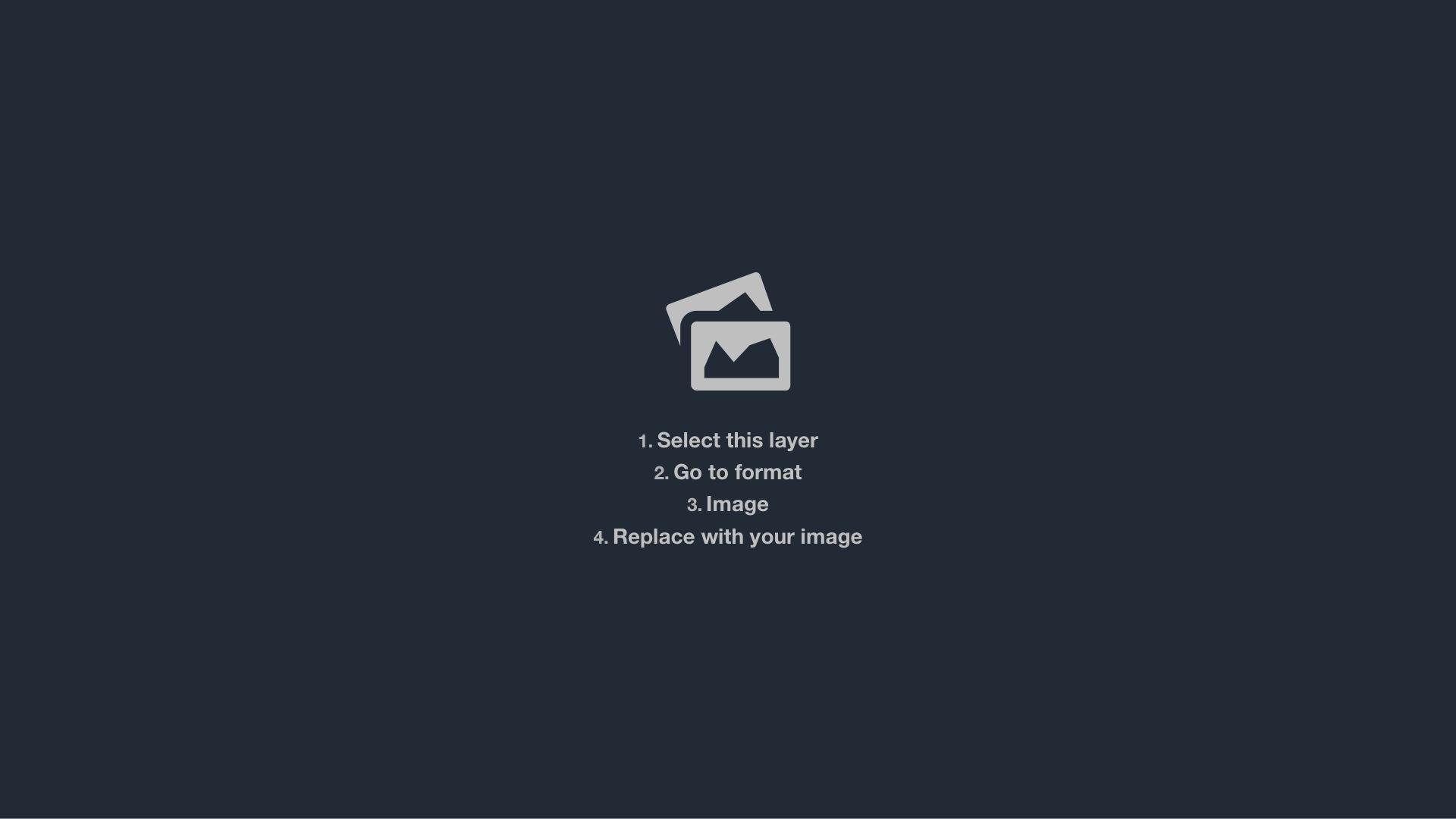 Y   O   U      C   A   N      W   R   I   T   E      H   E   R   E
请输入您的
标题
Entrepreneurial activities differ substantially depending on the type of organization
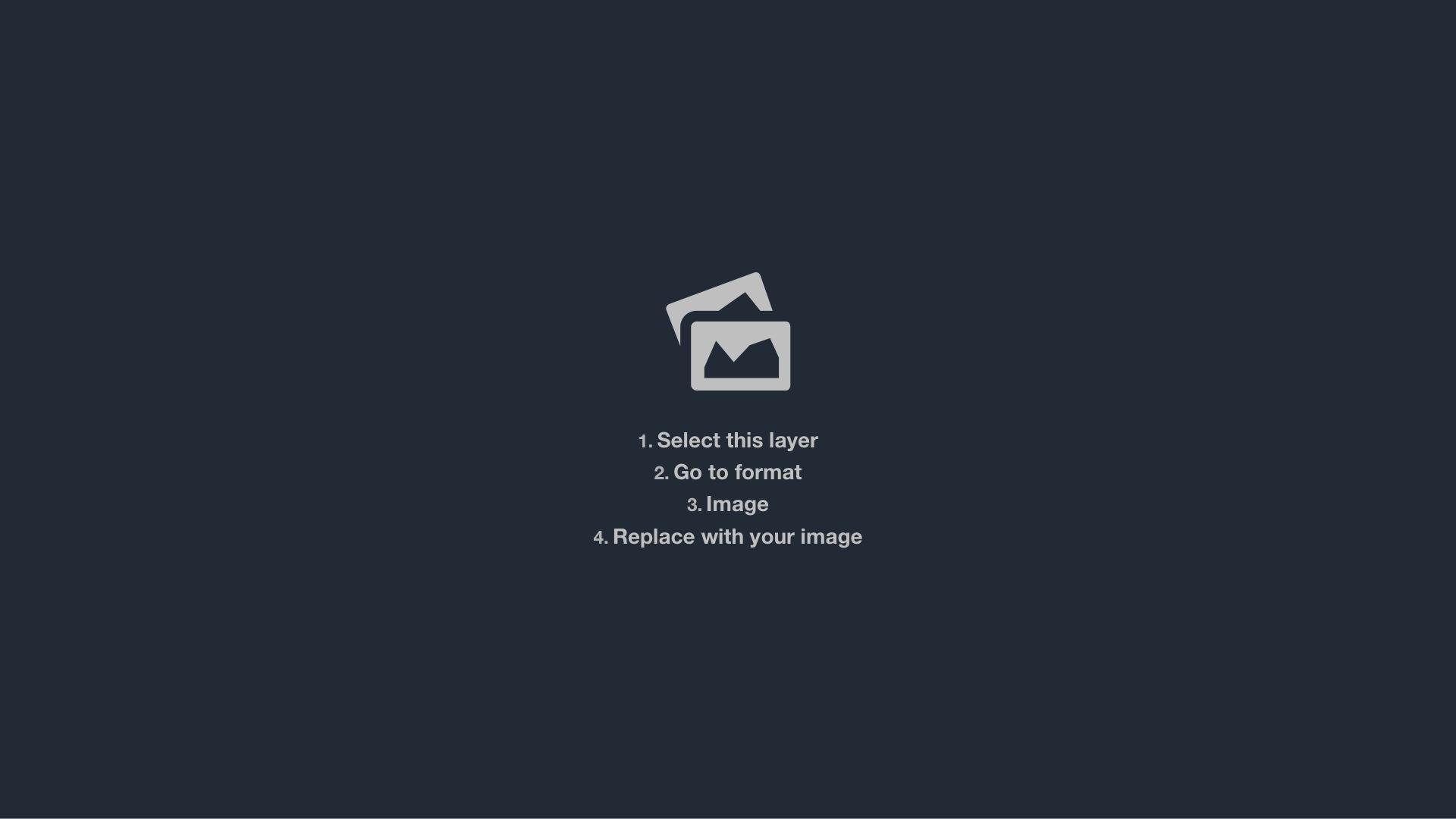 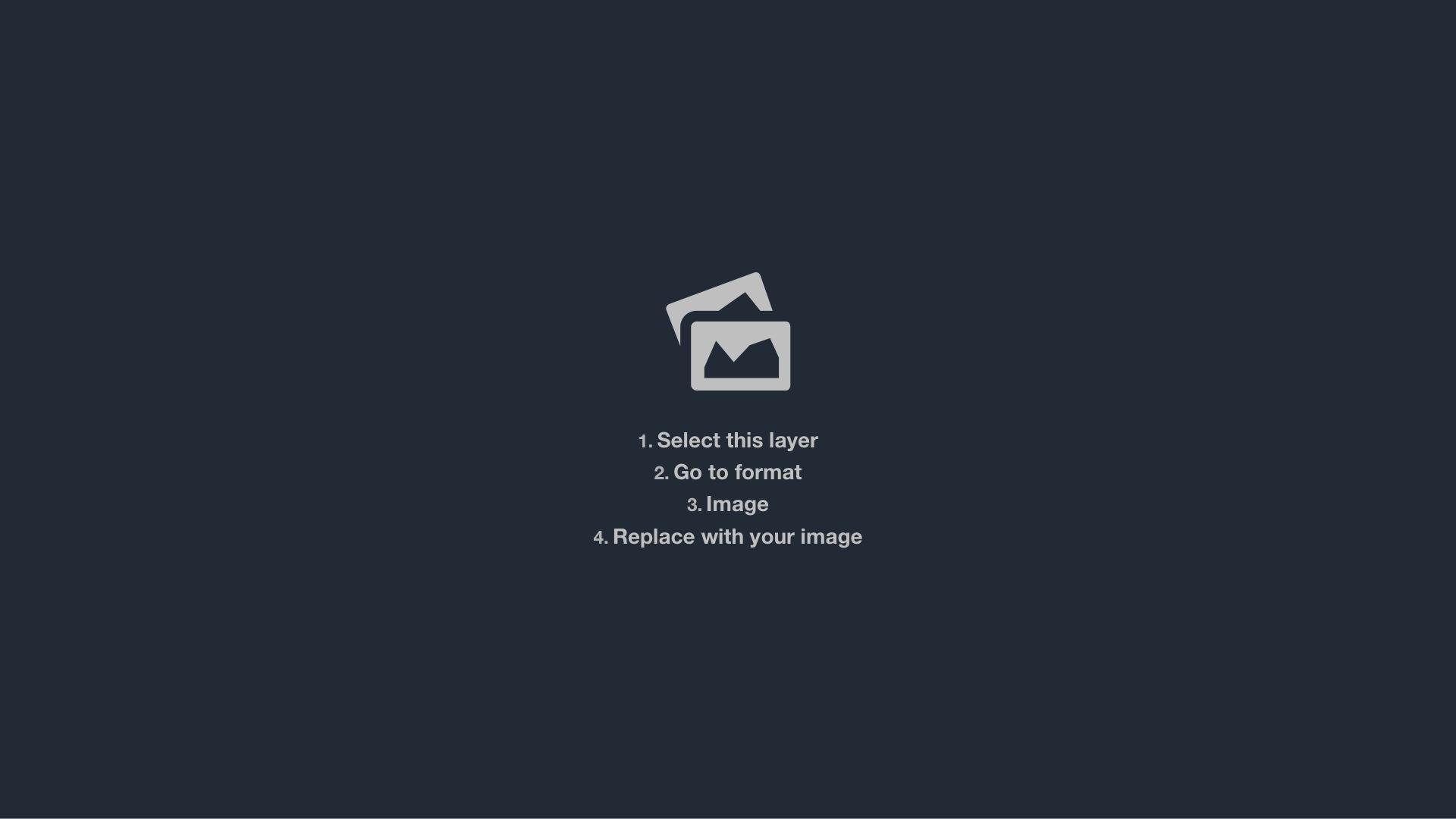 WRITE HERE
请输入您的标题
Entrepreneurial activities differ
Substantially depending on
the type of organization
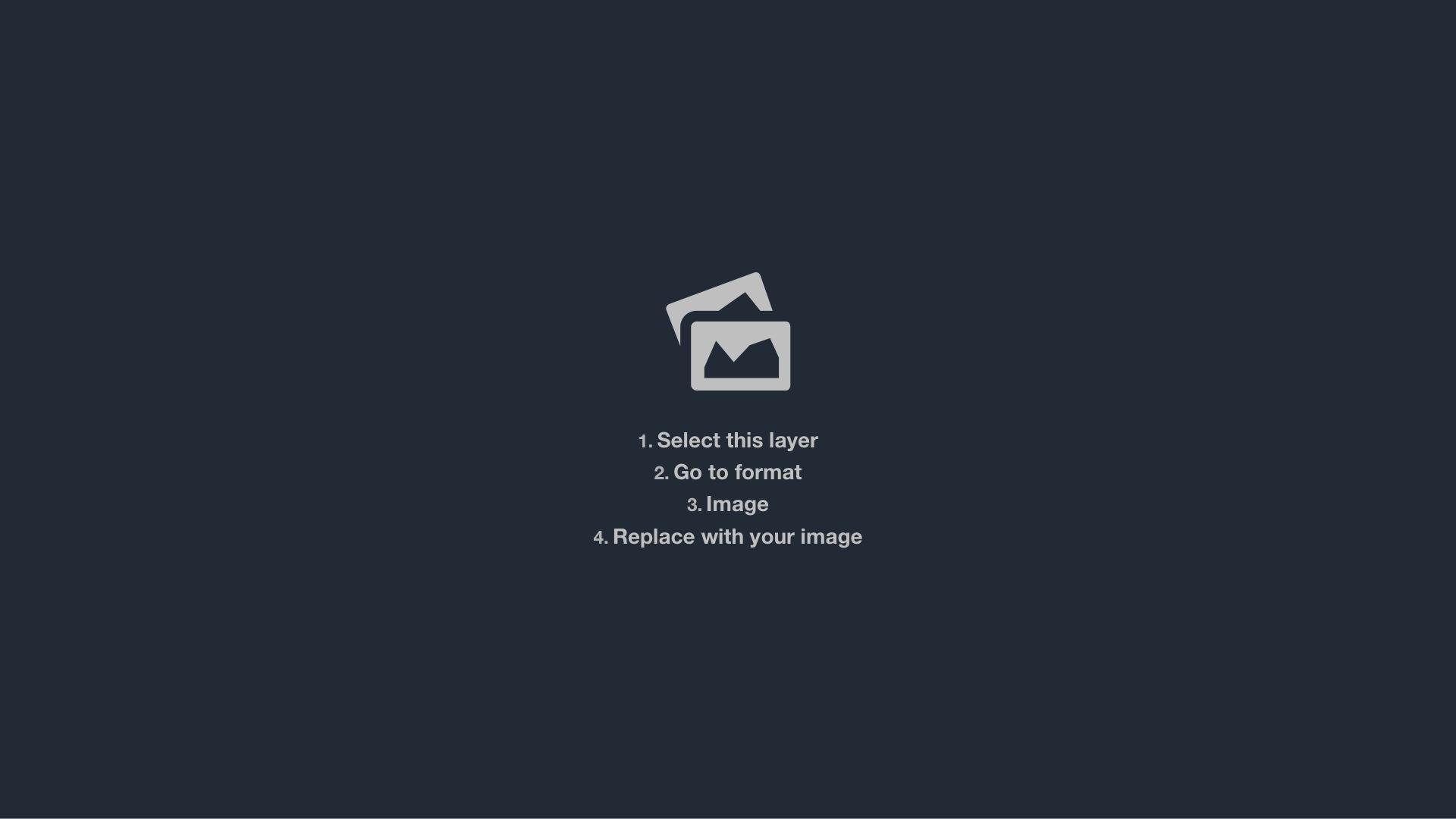 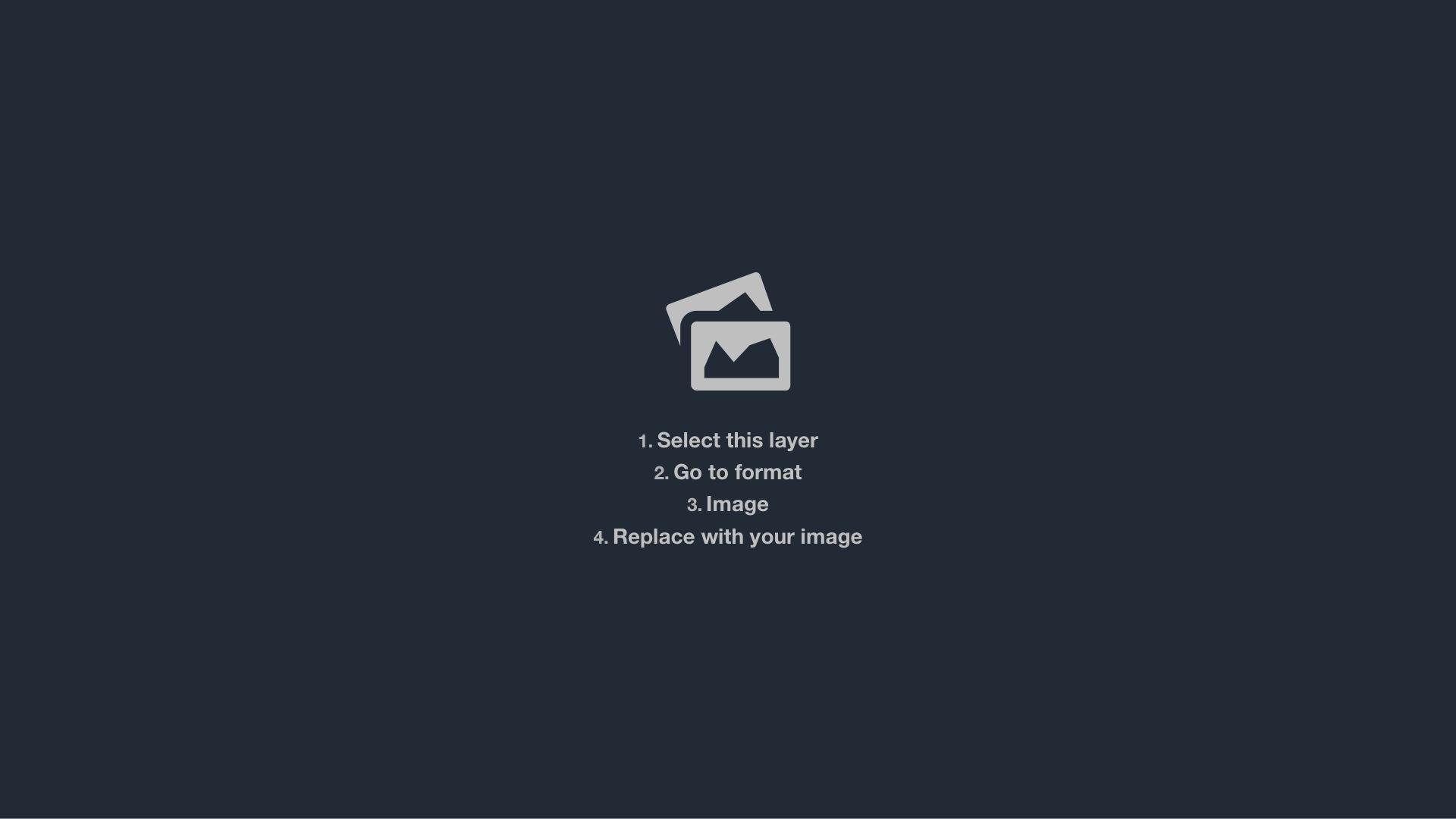 WRITE HERE
请输入您的标题
Entrepreneurial activities differ
Substantially depending on
the type of organization
Y   O   U      C   A   N      W   R   I   T   E      H   E   R   E
A company or association of persons can be created at law as legal person so that the company in itself can accept Limited liability for civil responsibility and taxation incurred as members perform (or fail) to discharge their duty within the publicly declared "birth certificate" or published policy. A company or association of persons can be created at law as legal person so that the company in itself can accept Limited liability for civil responsibility and taxation incurred as members perform (or fail) to discharge their duty within the publicly declared "birth certificate" or
请输入您的标题
A company is an association or collection of individuals, whether natural persons, legal persons, or a mixture of both. Company members share a common purpose and unite in order to focus their various talents and organize their collectively available skills or resources to achieve specific, declared goals. A company or
谢谢欣赏